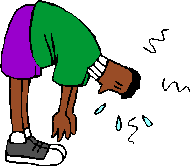 Yo puedo tocar mis pies
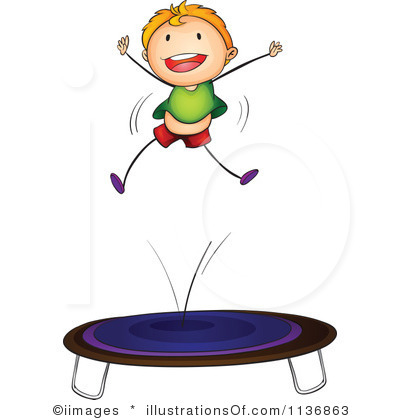 Yo puedo saltar.
Dash puede correr.
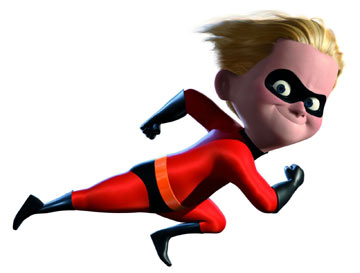 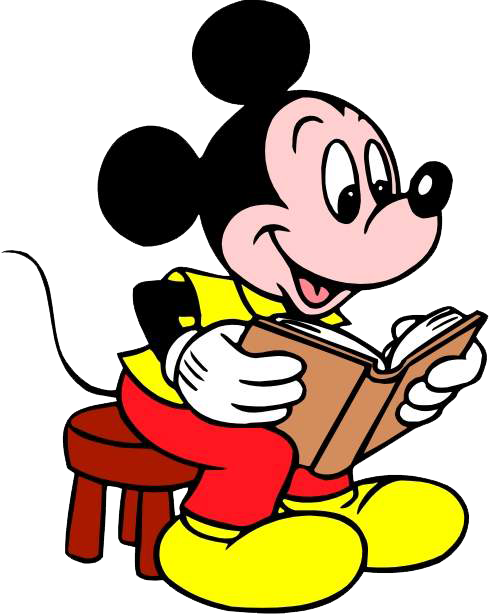 Mickey puede leer.
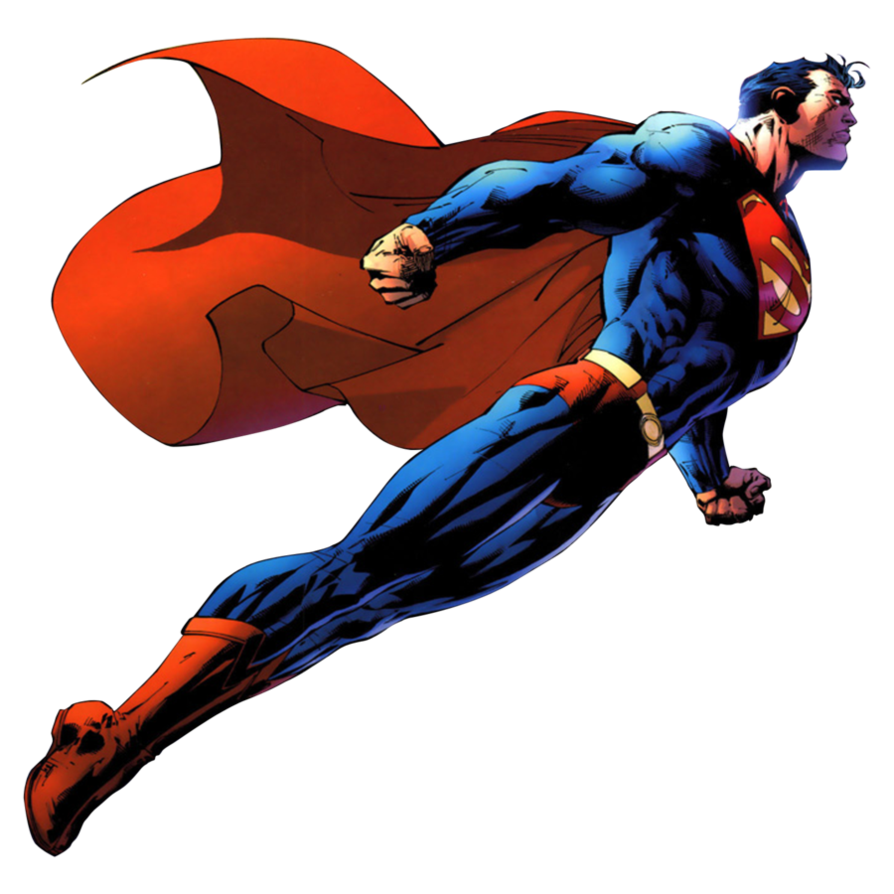 Superman puede volar.
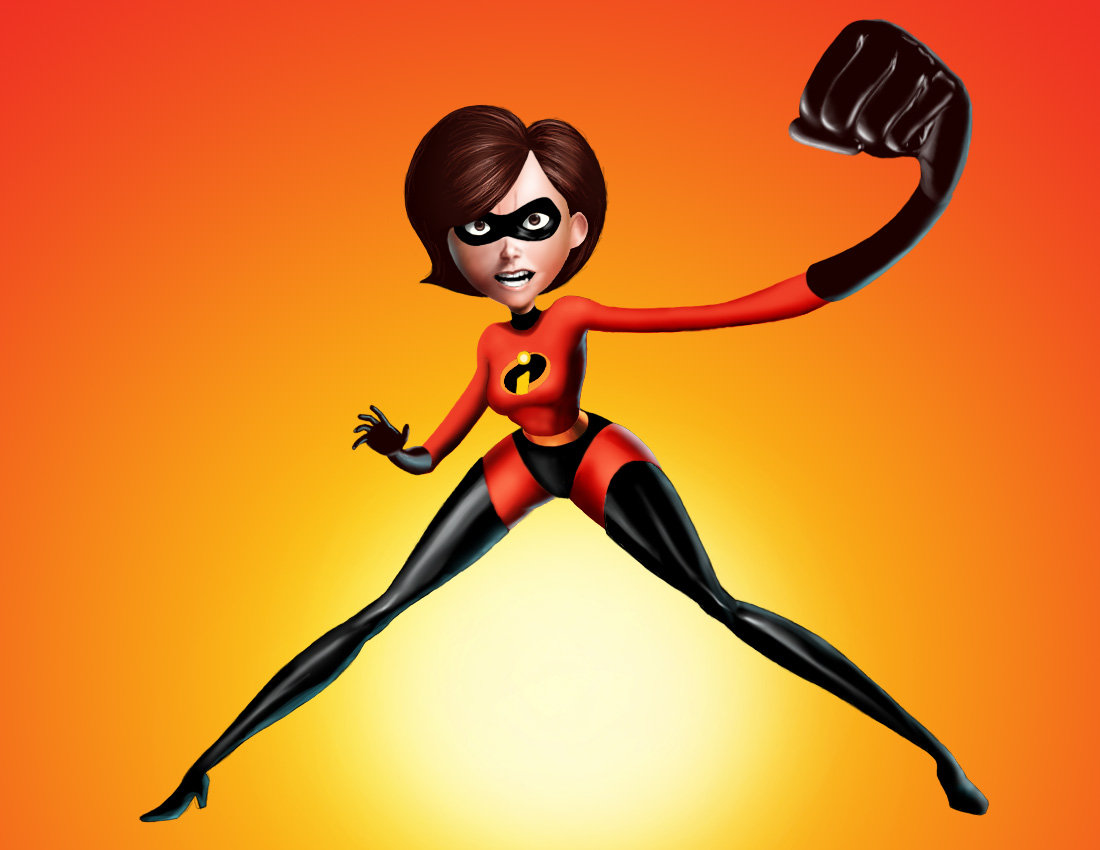 Señora Increíble puede estirar.
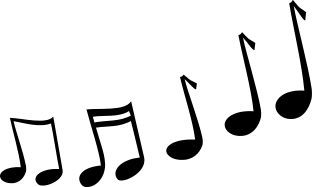 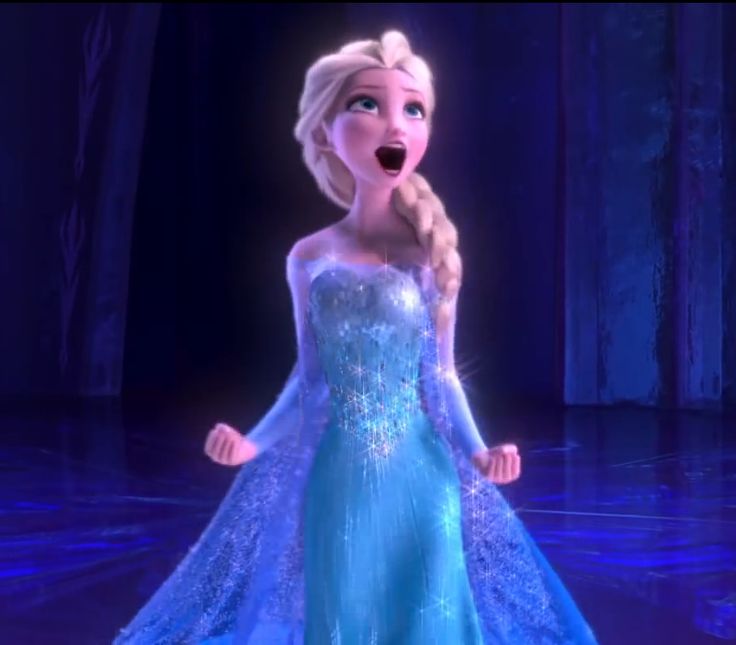 Elsa puede cantar.